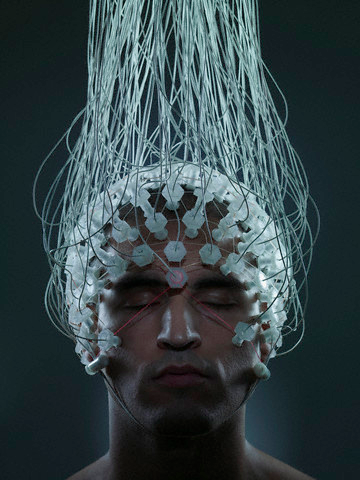 EEG Classification Using 
Long Short-Term Memory Recurrent Neural Networks
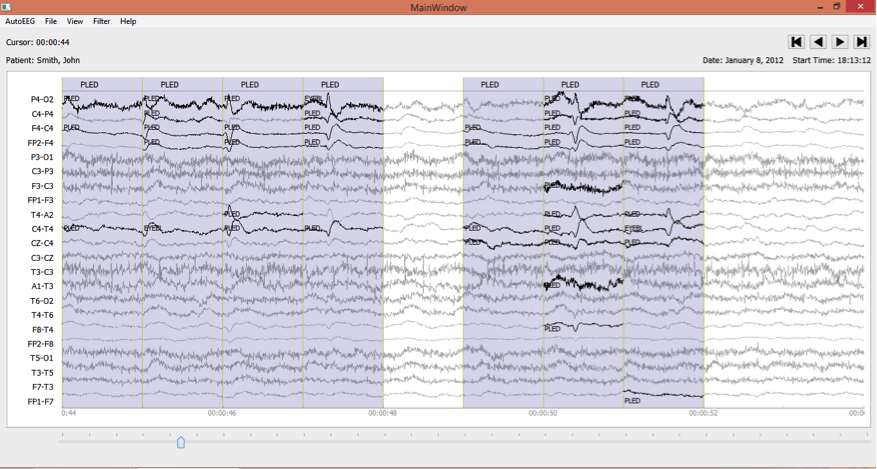 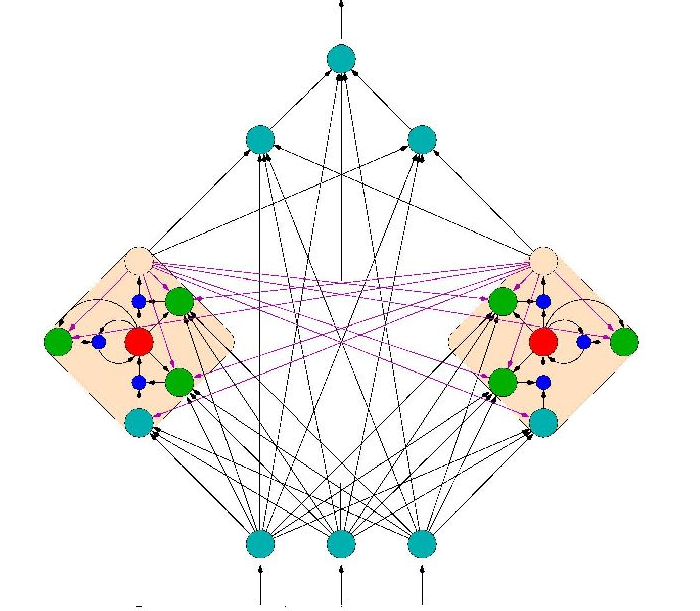 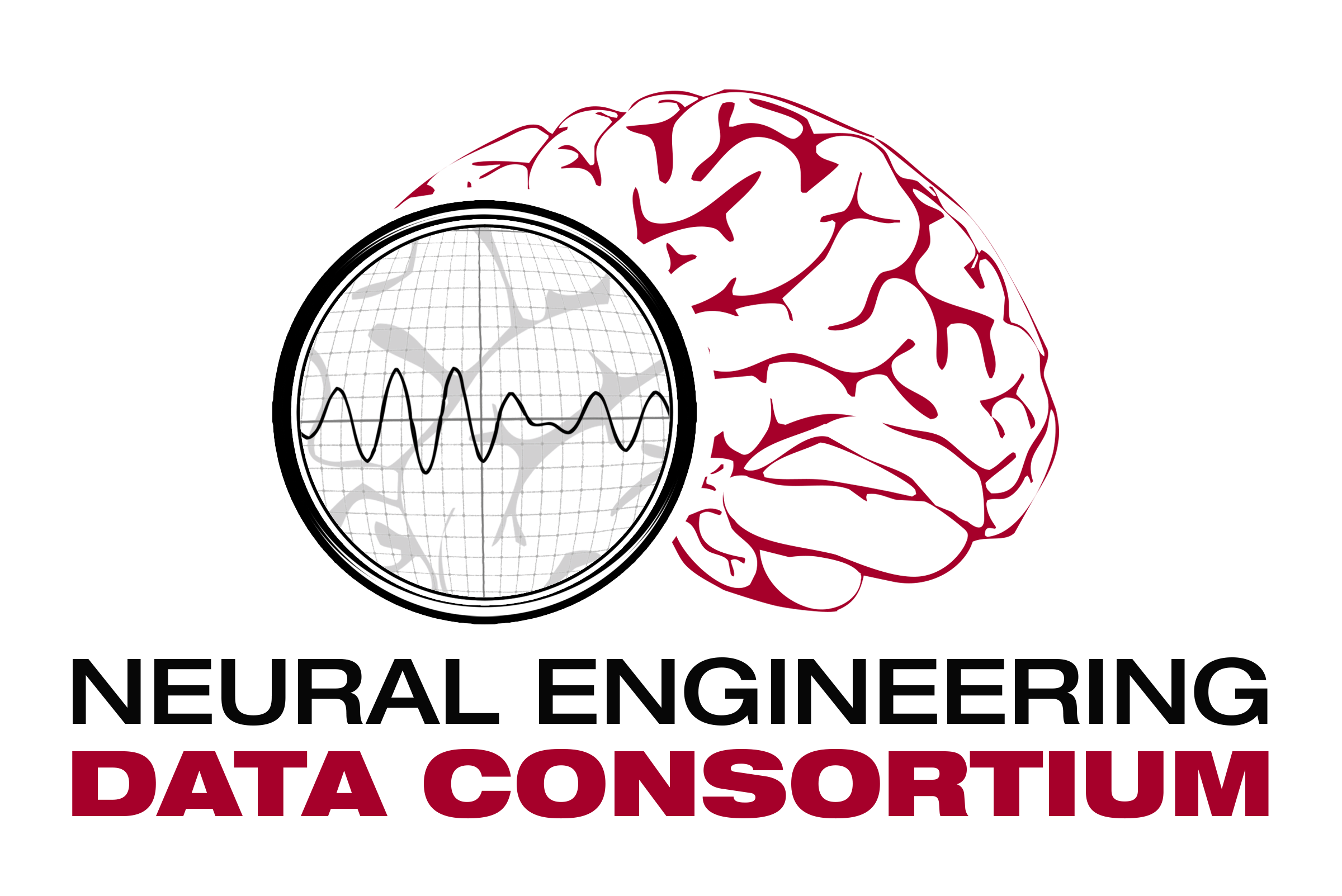 Meysam Golmohammadi
meysam@temple.edu
Neural Engineering Data Consortium
College of Engineering 
Temple University 
February 2016
[Speaker Notes: Good morning every one, it’s great to see you all here and thank you for coming. My name is Meysam and it's my honor to work with Dr. Picone as my advisor. Please let me welcome Dr. Chitturi from Statistics Department. I also would like to take this moment as a chance to express my gratitude to Dr. Won and Dr. Obeid who supported my entrance in PhD program as first place. Today I am going to be talking about long short term memory recurrent neural networks and their potential for EEG classification task.]
Introduction
Recurrent Neural Networks
Long Short-Term Memory Networks
Deep Recurrent Neural Networks
Deep Bidirectional Long Short-Term Memory Networks
EEG Classification Using Deep Learning
[Speaker Notes: I start  from scratch with Recurrent Neural Networks. Then I’ll explain Long Short-Term Memory Networks. After that I will continue with Deep Recurrent Neural Networks. Then I will introduce you to  Deep Bidirectional Long Short-Term Memory Networks. And finally I’ll wrap up the discussion with an overview on EEG classification using deep learning.]
Neural Networks
Generally there are two kinds of neural networks:

Feedforward Neural Networks:
connections between the units do not form a cycle



Recurrent Neural Network:
connections between units form cyclic paths
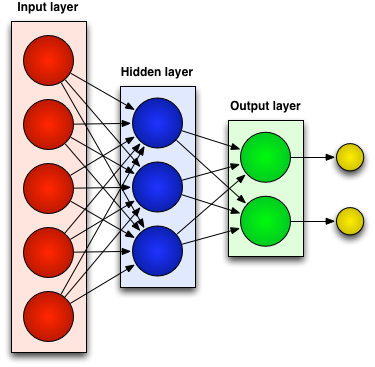 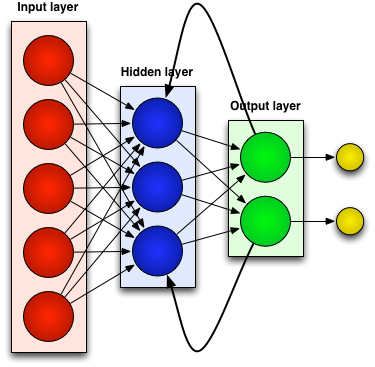 [Speaker Notes: In recent years, neural networks composed of multiple layers, which are often termed as Deep Learning, have emerged as a powerful machine learning approach. 
A feedforward neural network is an artificial neural network where connections between the units do not form a cycle. In other word in feedforward networks processing of information is piped through the network from input layers to output layers.
In contrast, a recurrent neural network (RNN) is an artificial neural network where connections between units form cyclic paths.]
Recurrent Neural Network (RNN)
Recurrent since they receive inputs, update the hidden states depended on the previous computations, and make predictions for every element of a sequence.
We can consider RNNs as a neural network with memory as they keep information of what has been processed so far. 
RNNs are very powerful dynamic systems for sequence tasks such as speech recognition or handwritten recognition as they can maintain a state vector that implicitly contains information about the history of all the past elements of the sequence.
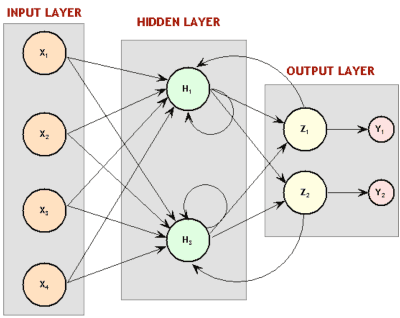 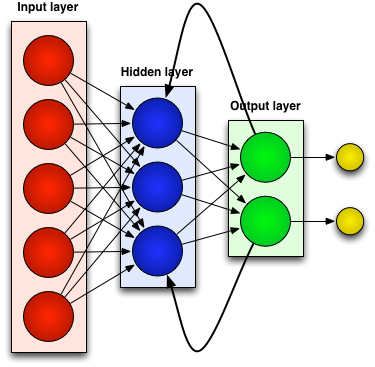 [Speaker Notes: RNNs are called recurrent  …
We can consider RNNs as …
RNNs are very …]
RNN unrolled in time
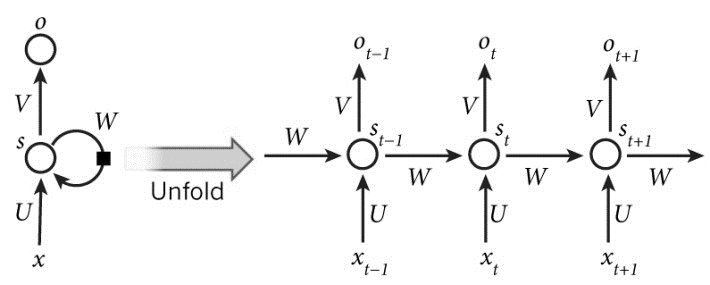 RNN training
There are different approaches for training of RNNs:

Back-Propagation Through Time (BPTT):
Unfolding RNN in time and using the extended version of backpropagation which is used to train feedforward neural network.

Real-Time Recurrent Learning (RTRL): 
Computing the error gradient and update weights for each time step. 

Extended Kalman Filtering (EKF): 
a set of mathematical equations that provides an efficient computational means to estimate the state of a process, in a way that minimizes the mean of the squared error on linear system.
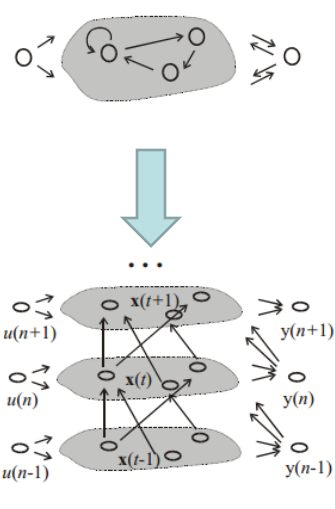 BPTT
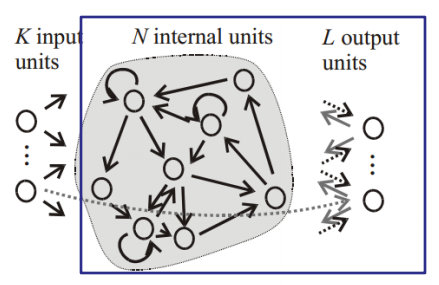 RTRL
[Speaker Notes: The feedforward neural networks can be trained by backpropagation algorithm. In RNNs, a slightly modified version of this algorithm called Backpropagation through Time (BPTT) is used to train the network.]
Back-Propagation Through Time
[Speaker Notes: The backpropagation algorithm can be extended to BPTT by unfolding RNN in time and stacking identical copies of the RNN. 
As the parameters that are supposed to be learnt (U, V and W) are shared by all time steps in the network, the gradient at each output depends not only on the calculations of the current time step, but also the previous time steps.]
Vanishing Gradient Problem
Definition: The influence of a given input on the hidden layer, and therefore on the network output, either decays or blows up exponentially as it pipes through RNN.
In practice, the range of contextual information that standard RNNs can access are limited about 10 time steps between relevant input and target events. 
Solution: LSTM networks.
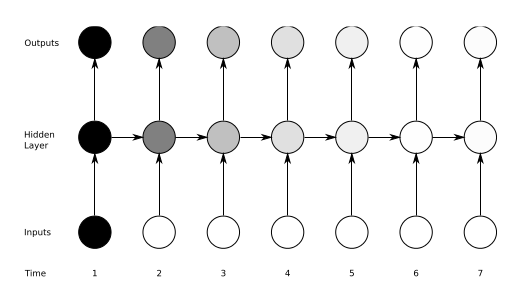 [Speaker Notes: While RNNs are powerful structures, they are hard to train. 
One of the main reason is “vanishing gradient problem” which explored in depth by Bengio and it refers to 
They found that in theory RNNs can make use of information in arbitrarily long sequences, but in practice they are limited to looking back only a few steps. 
This means in practice …

The most successful solution is to use Long Short-Term Memory (LSTM) which will be introduced in next chapter.]
LONG SHORT-TERM MEMORY (LSTM)
LSTM: A special kind of RNN architecture, capable of learning long-term dependencies.
LSTM can learn to bridge time intervals in excess of 1000 steps.
LSTM networks can outperforms alternative RNNs and Hidden Markov Models (HMM):
Speech Recognition :17.7% phoneme error rate on TIMIT natural speech dataset. 
Winner of the ICDAR handwriting competition for the best known results in handwriting recognition.
This is achieved by multiplicative gate units learn to open and close access to the constant error flow.
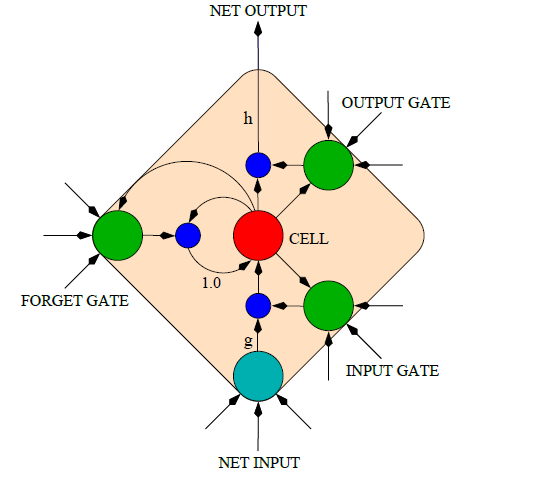 LSTM Memory Cell
[Speaker Notes: Long Short Term Memory networks are a special kind …]
Memory Cell in LSTM
LSTM networks introduce a new structure called a memory cell.
 Each memory cell contains four main elements: 
Input gate
Forget gate
Output gate
Neuron with a self-recurrent
These gates allow the cells to keep and access information over long periods of time.
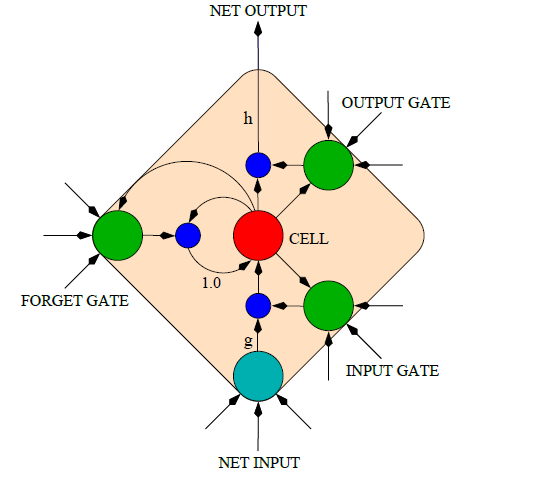 LSTM Memory Cell
LSTM Equations
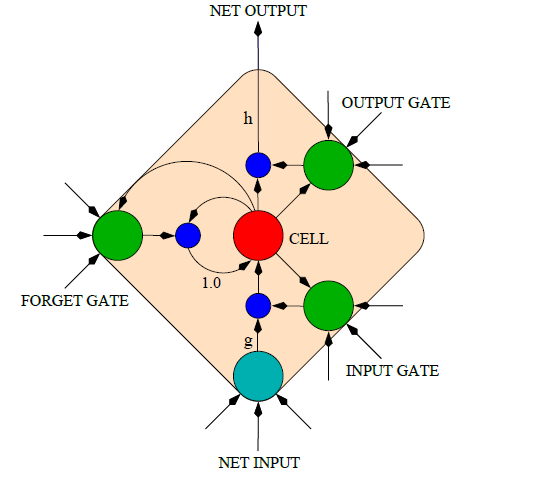 10
Preserving the information in LSTM
A schematic of an LSTM unrolled in time to show how LSTM can preserve the information. 
The input, forget, and output gate activations are respectively displayed below, to the left and above the memory block. For simplicity, the gates are either entirely open (‘O’) or entirely closed (‘—’).
Traditional RNNs: a special case of LSTMs, If we set the input gate all ones (passing all of the new information), the forget gate all zeros (forgetting all of the previous memory) and the output gate to all ones (exposing the whole memory).
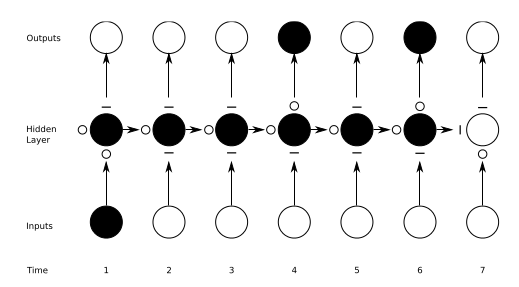 DEEP RECURRENT NEURAL NETWORKS (DRNN)
Standard RNN: the information only passes through one layer of processing before going to the output. 

In sequence tasks we usually need to process the information at several time scales. 

DRNN: a combination of the concepts of deep neural networks (DNN) with RNNs. 

By stacking RNNs, every layer is an RNN in the hierarchy that receives the hidden state of the previous layer as input.

Processing of different time scales at different levels, and therefore a temporal hierarchy will be created.
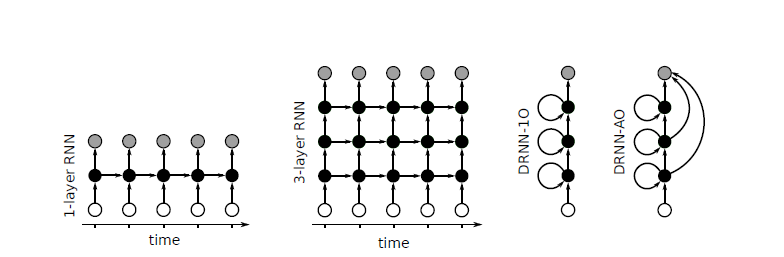 [Speaker Notes: One potential disadvantage of traditional RNN which explained in the first part of the presentation is that, 

In this part a structure called deep recurrent neural network(DRNN) will be explained which is basically 

In DRNN by stacking RNNs, 

In this way processing]
DRNN-1O vs. DRNN-AO
Two variants of DRNN structures:
DRNN-1O: the output will be computed just based on the hidden state of the last layer
DRNN-AO: the output will be the combination of the hidden states of the all layers. 

DRNN-AO has two great advantageous in comparison with DRNN-1O:
 Using BPTT for DRNN-AO, the error will propagate from the top layer down the hierarchy without attenuating of magnitude and as a result the system will be trained effectively. 
It gives us the ability to evaluate the impact of each layer in solving the task by leaving out an individual layer’s contribution.
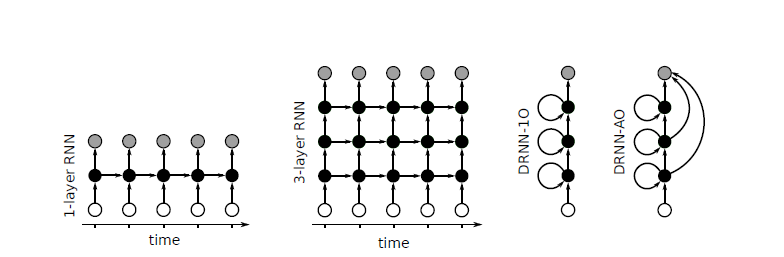 [Speaker Notes: Different variations of the structures of DRNNs are depicted in this slide. 

In this picture connection matrices are shown by arrows. 

Also input frames, hidden states, and output frames are represented by white,black and grey circles respectively. 

In both of these structures the looped arrows represent the recurrent weights.]
DRNN Equations
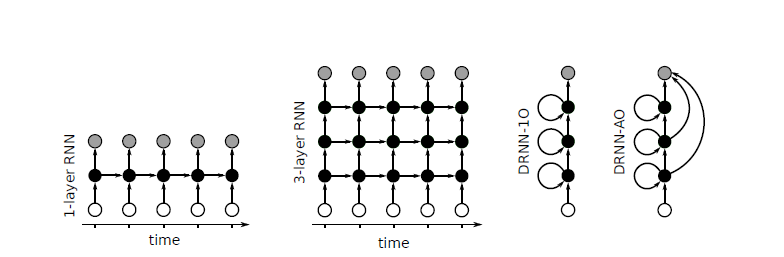 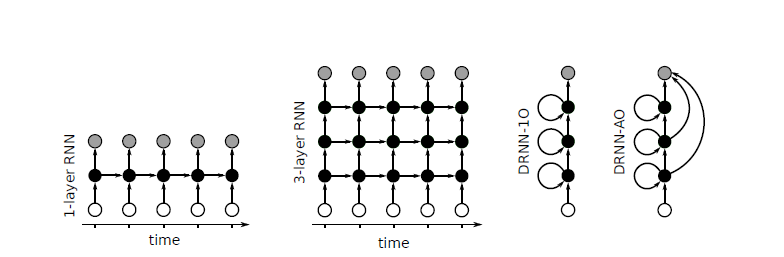 DRNN training
[Speaker Notes: In order to train a DRNN, …]
Performance of DRNNs
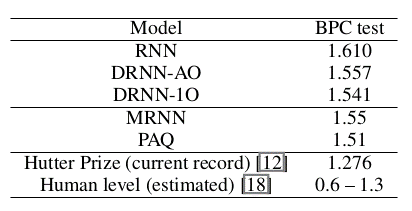 DEEP BIDIRECTIONAL LONG SHORT-TERM MEMORY (DBLSTM)
[Speaker Notes: One of the greatest disadvantageous of RNN and LSTM structures that were introduced in part 1 and 2, is that they are processing information just based on the previous context. 
In a lot of application including speech recognition, we prefer another structure called bidirectional LSTM (BLSTM) which can …
BLSTMs contain two separate hidden layers, one of them processes the input sequence forwards, while the other processes it backwards. Both hidden layers are connected to the same output layer, providing it with access to the past and future context of every point in the sequence.]
DBLSTM training and regularization
End-to-end training methods :
Connectionist Temporal Classification (CTC). 
RNN Transducer.

Regularization:
early stopping : monitoring the model’s performance on a validation set. 
weight noise : adding Gaussian noise to the network weights during training. Weight noise was added once per training sequence, rather than at every time step.
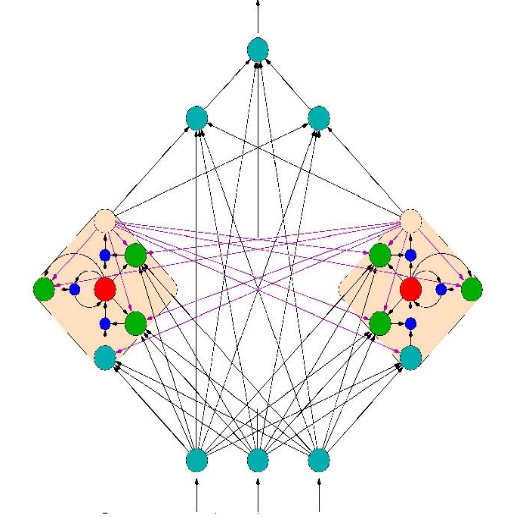 Connectionist Temporal Classification (CTC)
Connectionist Temporal Classification (CTC)
RNN transducer
A combination of a CTC network with a separate DBLSTM that predicts each phoneme given the previous one. 
Unlike CTC which is a an acoustic-only model, RNN Transducer can integrate acoustic and linguistic information during a speech recognition task and yields a jointly trained acoustic and language model. 
While CTC predicts an output distribution at each input time step, an RNN transducer determines a separate distribution P(k|t,u) for every combination of input timestep t and output timestep u. 
RNN transducer is using two networks:
Transcription network: scans the input sequence and outputs the sequence of transcription vectors. 
Prediction network: scans the output sequence and outputs the prediction vector sequence.  
RNN transducers can be decoded with beam search to yield an n-best list of candidate transcriptions.
DBLSTM performance
phoneme recognition experiments on the TIMIT corpus. 
Bidirectional LSTM was used for all networks except CTC-3l-500h-tanh, which had tanh units instead of LSTM cells, and CTC-3l-421h-uni where the LSTM layers were unidirectional.
LSTM works much better than tanh for this task.
bidirectional LSTM has a slight advantage over unidirectional LSTM.
depth is more important than layer size.
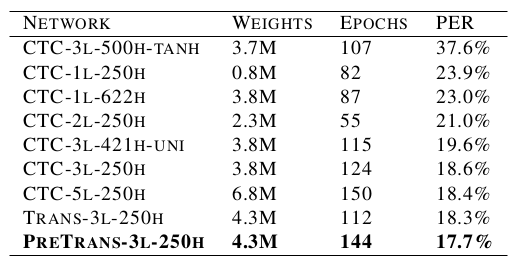 Electroencephalograms (EEGs)
Electroencephalograms (EEGs) are used in a wide range of clinical settings to record electrical activity along the scalp. 
EEGs are the primary means by which neurologists diagnose brain-related illnesses such as epilepsy and seizures. 
Manual review of an EEG by a neurologist is time-consuming and tedious. 
A clinical decision support tool that automatically interprets EEGs can reduce time to diagnosis, reduce error and enhance real-time applications such as ICU monitoring.
EEG classification using deep learning:
Deep Belief Network (DBNs)
Stacked denoising Autoencoder (SdA)
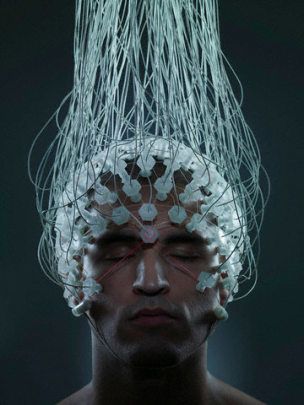 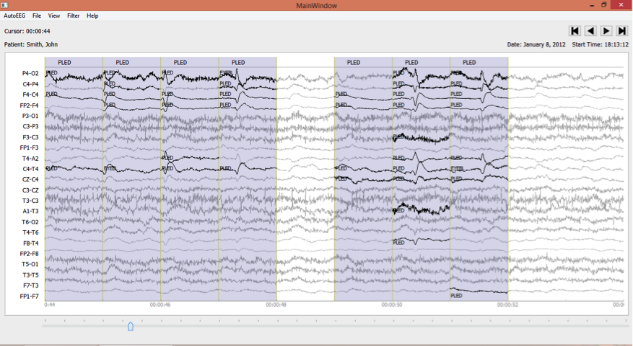 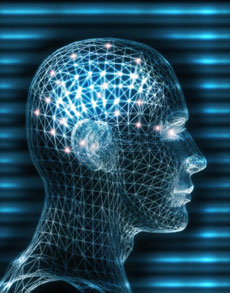 EEG classification using DBNs
EEG classification using SdAs
AutoEEG is a hybrid system that uses three levels of processing to achieve high performance event detection on clinical data:
P1: hidden Markov models 
P2: SdA
P3: Language Model
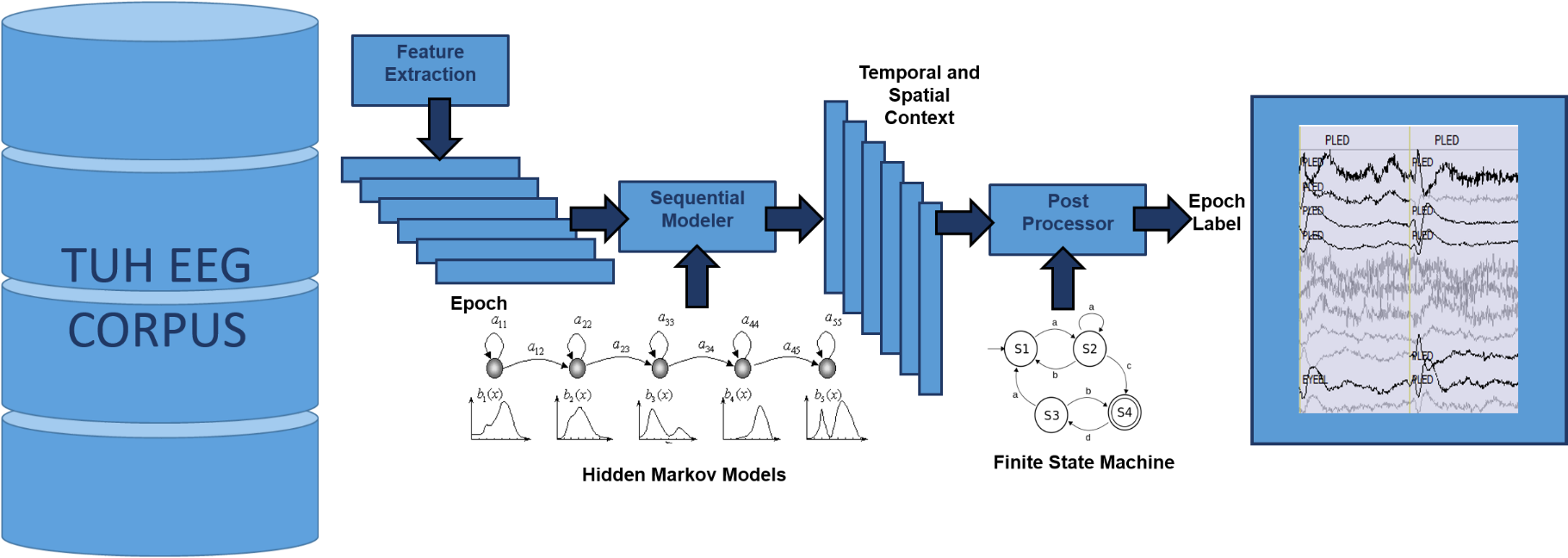 Summary
Deep recurrent neural networks and deep bidirectional long short-term memory have given the best known results in sequential tasks like speech recognition.
EEG classification using deep learning methods like deep belief network and SdAs introduced.
EEG classification is a sequetional task and to the best of my knowledge RNNs have never been used for this task.
LSTMs seems to be a good candidate for analyzing of EEG signals as :
Their memory decrease the false alarm.
Using CTC for training, we can probably use physicians reports directly without alignment.
Heuristics language model can be replaced by the structure of DBLSTM using RNN Transducer.
Seizure prediction that can alarm much earlier.
 Future work: 
Replacing SdA by these algorithms respectively: Standard RNN, LSTM, DRNN, DLSTM, DBLSTM.
Developing a seizure prediction tool using DBLSTM.
Brief Bibliography
[1]M. Hermans and B. Schrauwen, “Training and Analyzing Deep Recurrent Neural Networks,” Adv. Neural Inf. Process. Syst., pp. 190–198, 2013.
[2] A. Graves, A. Mohamed, and G. Hinton, “Speech Recognition With Deep Recurrent Neural Networks,” IEEE Int. Conf. Acoust. Speech, Signal Process., no. 3, pp. 6645–6649, 2013.
[3] J. T. Turner, A. Page, T. Mohsenin, and T. Oates, “Deep Belief Networks used on High Resolution Multichannel Electroencephalography Data for Seizure Detection,” AAAI Spring Symp. Ser., no. Bengio, pp. 75–81, 2014.
[4]Y. LeCun, Y. Bengio, and G. Hinton, “Deep learning,” Nature, vol. 521, no. 7553, pp. 436–444, 2015.
[5]Y. Bengio, P. Simard, and P. Frasconi, “Learning Long-Term Dependencies with Gradient Descent is Difficult,” IEEE Trans. Neural Networks, vol. 5, no. 2, pp. 157–166, 1994.
[6]R. Pascanu, T. Mikolov, and Y. Bengio, “On the difficulty of training recurrent neural networks,” in International Conference on Machine Learning, 2013, no. 2, pp. 1310–1318.
[7]S. Hochreiter, Y. Bengio, P. Frasconi, and J. Schmidhuber, “Gradient flow in recurrent nets: the difficulty of learning long-term dependencies,” A F. Guid. to Dyn. Recurr. Networks, pp. 237–243, 2001.
[8]S. Hochreiter, S. Hochreiter, J. Schmidhuber, and J. Schmidhuber, “Long short-term memory.,” Neural Comput., vol. 9, no. 8, pp. 1735–80, 1997.
[9]K. Greff, R. K. Srivastava, J. Koutník, B. R. Steunebrink, and J. Schmidhuber, “LSTM: A Search Space Odyssey,” arXiv, p. 10, 2015.
[10]A. Graves and J. Schmidhuber, “Framewise phoneme classification with bidirectional LSTM networks,” in Proceedings of the International Joint Conference on Neural Networks, 2005, vol. 4, pp. 2047–2052.
[11]A. Graves, S. Fernandez, F. Gomez, and J. Schmidhuber, “Connectionist Temporal Classification : Labelling Unsegmented Sequence Data with Recurrent Neural Networks,” Proc. 23rd Int. Conf. Mach. Learn., pp. 369–376, 2006.
[12]A. Graves, “Sequence transduction with recurrent neural networks,” in ICML Representation Learning Workshop, 2012
[13]G. E. Hinton and R. R. Salakhutdinov, “Reducing the Dimensionality of Data with Neural Networks,” Science (80-. )., vol. 313, no. 5786, pp. 504–507, 2006.
[14]Y. Bengio, P. Lamblin, D. Popovici, and H. Larochelle, “Greedy Layer-Wise Training of Deep Networks,” Adv. Neural Inf. Process. Syst., vol. 19, no. 1, p. 153, 2007.